Découper l’espace : le paysage et la carte en géographie
TD1
UE21EC4
Calendrier S2-S8
Calendrier de l’INSPE de Bourges
Calendrier S2-S8
Calendrier de l’INSPE de Châteauroux
Plan du TD1
Transition S1-S2
B) La programmation des TD
C) Découper l’espace / thème : découvrir son/ses lieu(x) de vie
Habiter (topo)
30 min
Le paysage et son analyse : étude de cas et définition
50 min
La carte : examen et définition
40 min
C) Découper l’espace
1. Habiter

« La notion d’habiter est centrale au cycle 3 ; elle permet aux élèves de mieux cerner et s’approprier l’objectif et les méthodes d’enseignement de la géographie. » (Programmes géographie cycle 3 2020 et Ressources d’accompagnement sur EDUSCOL)


 Qu’est-ce qu’habiter ?
Une tentative de réponse scientifique aux transformations récentes du Monde
URBANITE
URBANISATION
(triomphe du mode de vie urbain
jusque dans les campagnes)
MOBILITES
Multiplication
Généralisation
Diversification
1
3
HABITER
« sociétés à habitants mobiles »
2
MONDIALITE
MONDIALISATION, GLOBALISATION
(Monde, dimension unique
de l’humanité habitante)
 Constat d’un « tournant spatial des sociétés » (Lussault, 2013) : le mode d’habiter a radicalement changé
Une relation nouvelle à l’espace (et au temps) qualifiée de « post-sédentaire »
Les modes d’occupation de l’espace des êtres humains

1) À l’apparition de l’être humain, une vie nomade (paléolithique en Europe occidentale)

2) Avec la maîtrise de l’agriculture (culture, élevage) au néolithique, la vie sédentaire (village puis ville)

3) Avec l’urbanité, la mondialité et la mobilité du début du XXIème siècle, une vie post-sédentaire
Habiter, un concept pluridisciplinaire
1) La phénoménologie* ontologique
Habiter, c’est être dans la terre (idée d’ancrage d’Heidegger), dans le Monde (idée actuelle)
2) La phénoménologie* de la perception
Habiter c’est ressentir (des émotions en relation avec des représentations mentales de l’espace)
3) La géographie « radicale »
Habiter c’est cohabiter (en lien avec la collectivité), c’est-à-dire négocier et/ou lutter.
* La phénoménologie est l’étude des phénomènes : elle se fonde sur l’analyse directe de l’expérience vécue par le sujet
Habiter, un concept pluridisciplinaire
4) La philosophie pragmatiste*
Le« pragmatisme spatial » repose « sur l’observation des réalités » (les pratiques spatiales) :
Habiter se traduit par des actes et des processus différents (pas seulement se loger),
L’homme, 	seul ou en groupe, 
					à titre privé, comme citoyen, 
					comme travailleur, comme touriste, 
fréquente différents lieux de vie donc « habite » des espaces qu’il modifie.
* Le pragmatisme est une école philosophique selon laquelle n’est vrai que ce qui a des conséquences réelles dans le monde : le pragmatisme est tourné vers l’enquête (sur le terrain)
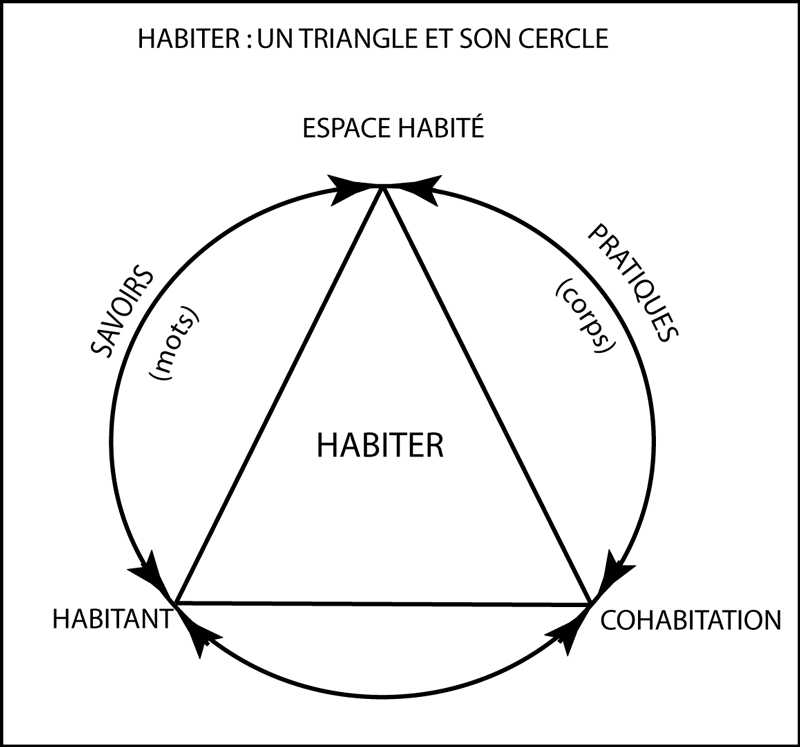 « Habiter, c’est se construire en construisant le monde » (Lazzarroti, 2014)
d’après LAZZAROTTI, 2006, p. 269
« Habiter le monde sans le rendre pour d’autres […] et pour soi-même parmi eux, inhabitable, tel est l’enjeu de l’action spatiale contemporaine » (Lévy, Lussault, 2013).
Sources :
http://geoconfluences.ens-lyon.fr/informations-scientifiques/a-la-une/notion-a-la-une/habiter
http://www.hypergeo.eu/spip.php?article652
LAZZAROTTI Olivier, Habiter le monde, La Documentation photographique, n° 8100, juillet-août 2014, Paris, La Documentation française, 64p.
LEVY, Jacques et LUSSAULT, Michel (2013). – Dictionnaire de la géographie et de l’espace des sociétés. Paris, Belin, 1126 p.
LUSSAULT, Michel (2013). – L’avènement du Monde. Essai sur l’habitation humaine de la Terre. Paris, Coll. La couleur des idées, Seuil, 298 p.
Le thème : Découvrir le(s) lieu(x) où j’habite
Les programmes de cycle 3 (de consolidation)
Le thème : Découvrir le(s) lieu(x) où j’habite
Les programmes de cycle 2 (des apprentissages fondamentaux)
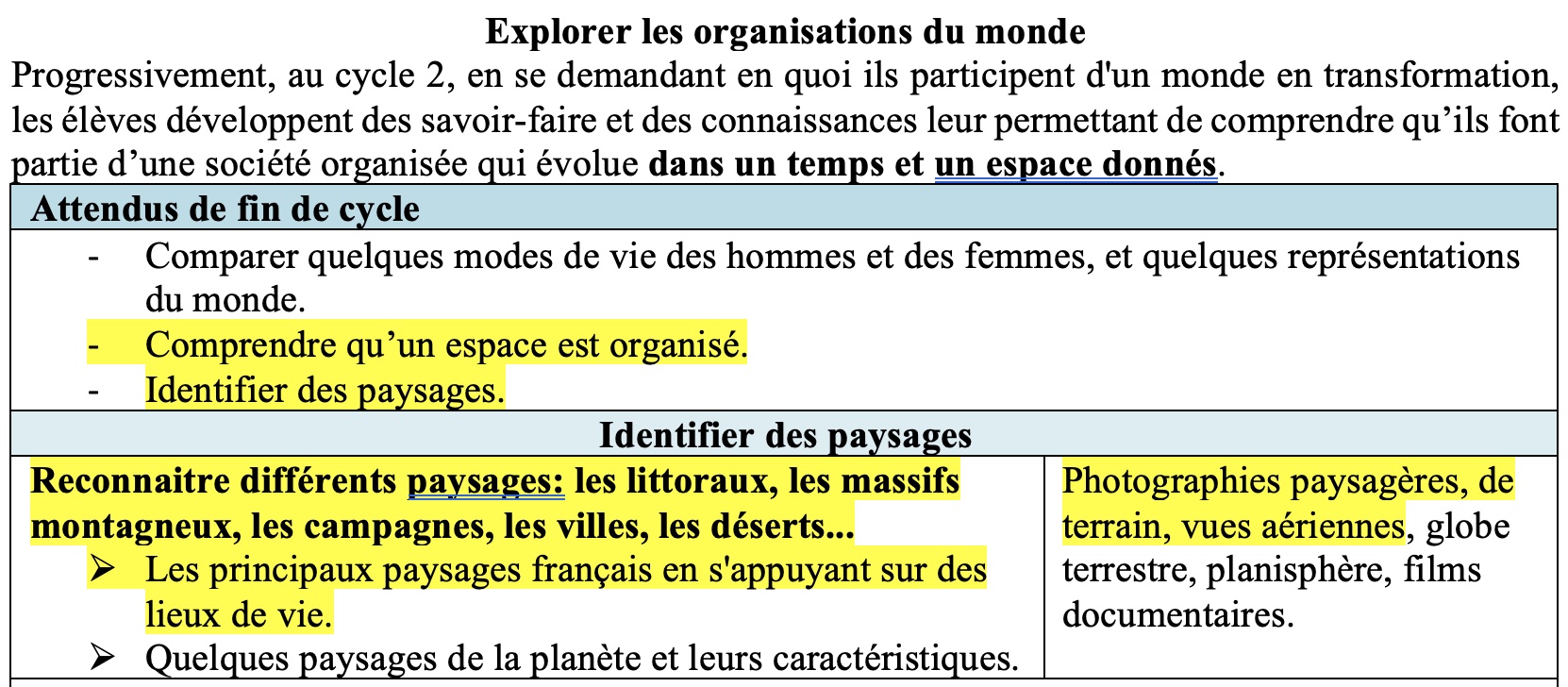 C) Découper l’espace
2. Le paysage et son analyse
EXERCICE
0) Choisir un des 6 documents
 Présentez le document
 Proposez une description ordonnée et organisée du document
 Proposez une interprétation (analyse, explication) du document
 Qualifiez le document (type de paysages)
 Comparez-le à l’autre document de la même page
C) Découper l’espace
2. Le paysage et son analyse


Qu’est-ce qu’un paysage ?
Qu’est-ce que le paysage ?
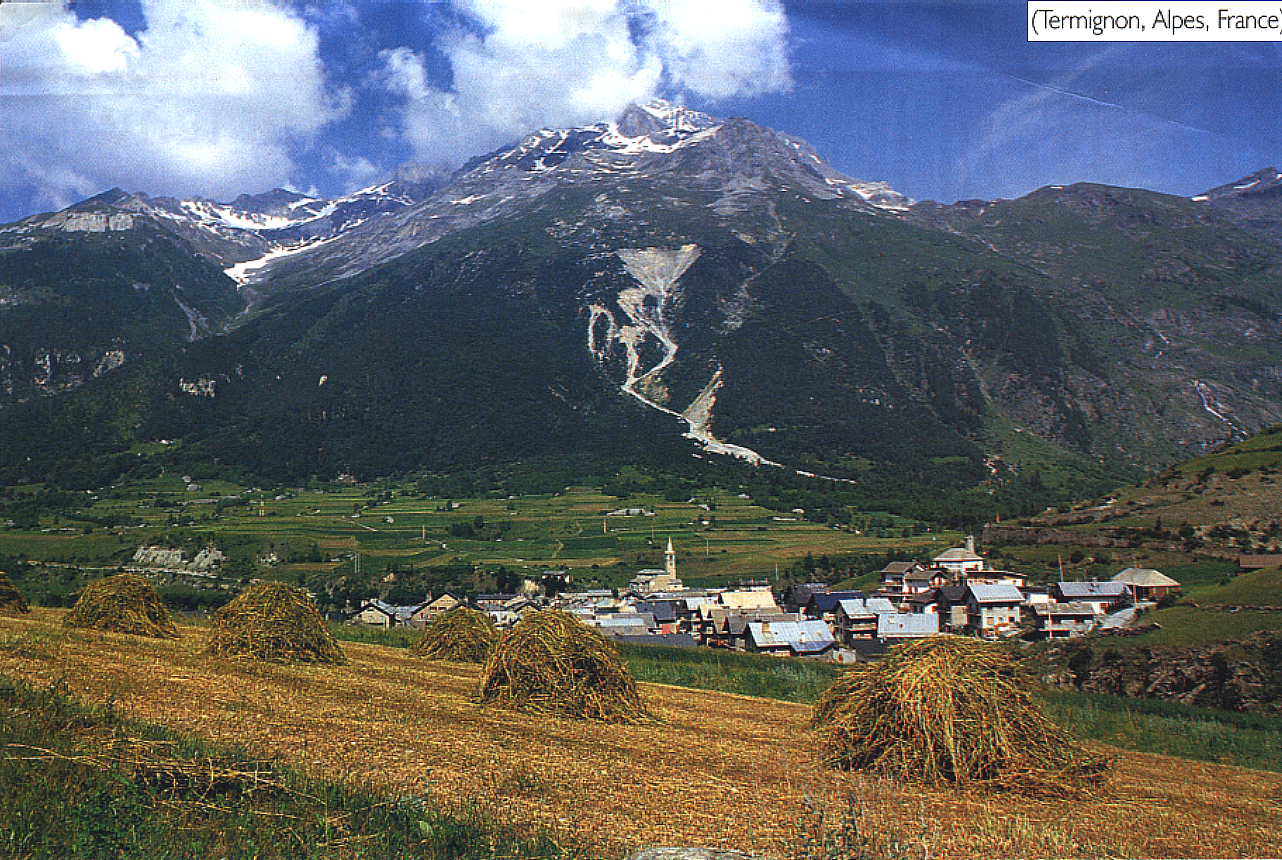 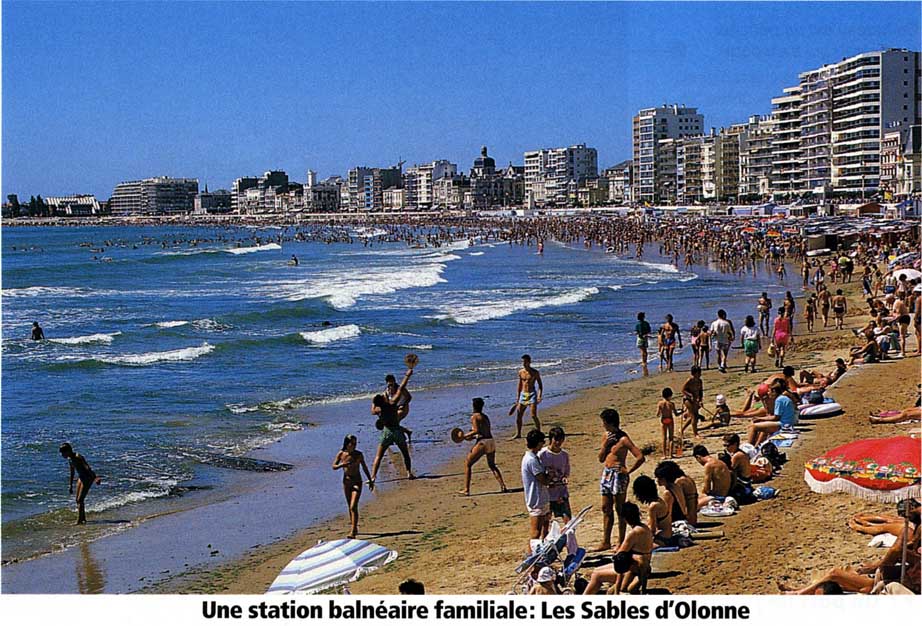 Une définition simple avec 2 caractéristiques
Le paysage est une « portion d’espace appréhendée par les sens » : un objet spatial qui renvoie à la fois à une réalité matérielle (2) et au regard qui se pose sur elle (1).
Le paysage, c'est ce que l'on voit en regardant autour de soi 
	C'est une vue panoramique embrassée par le regard. C’est une représentation mentale qui s’élabore à partir d’une série d’éléments chez celui qui le contemple (son vécu, son érudition, sa culture, ses projets…).
Le paysage est l'expression visible de l'organisation de l'espace
	donc du système complexe que représente le milieu : il donne à voir la relation de l'homme à la nature dans un système dynamique.
Une méthode pratiquée dans l’idéal sur le terrain
a) Un travail sur le point de vue (C2, C3)
b) Un travail d’identification d’éléments qui suppose un découpage et une dénomination d’éléments de nature différente (ponctuels, linéaires, zonaux) (C1, C2, C3)
c) Un travail de mise en relation et de réflexion sur les fonctions des différents éléments dans l’espace considéré (interprétation, émission d’hypothèses)
(C3)
d) Un travail de mise à jour des acteurs et des enjeux qui pèsent sur l’évolution du paysage (C3?, C4)
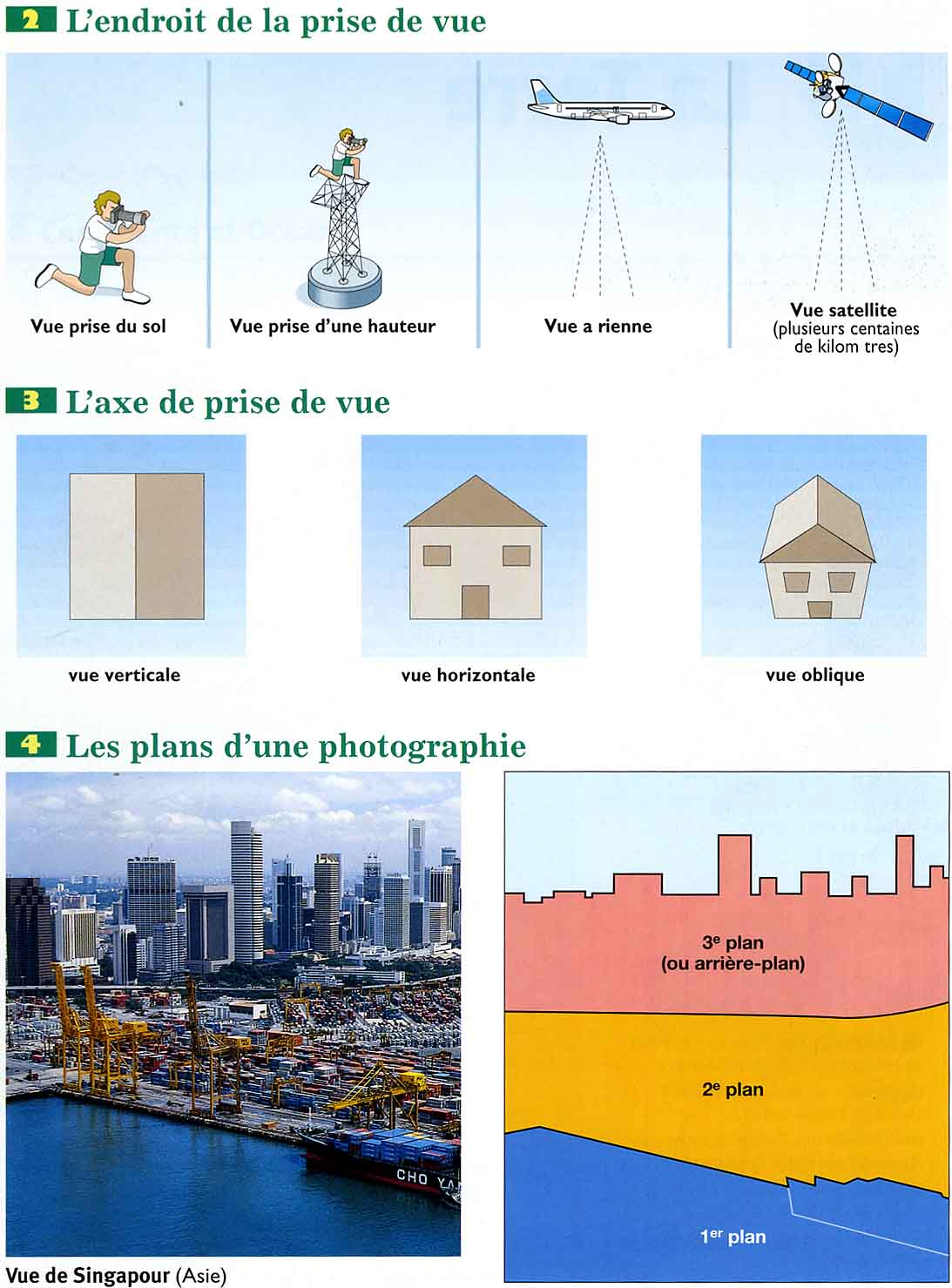 • Un caractère transdisciplinaire
Géographie, Histoire (2 échelles de temps)
Enseignement moral et civique (aménagement, citoyenneté, environnement)
Sciences (biologie, géologie)
Arts visuels
Français…
• Des supports multiples
La photographie (au sol, oblique, verticale)
La carte topographique (1/25000e)
L’image satellitaire
Le texte littéraire
L’œuvre picturale
La typologie des paysages
 entrée par le relief (C2)
Plaine (plateau), montagne, littoral
	 entrée par le mode d’occupation
Villes, campagnes (C2)
	 entrée par l’activité (C3)
Tourisme, industrie, agriculture, services (centre tertiaire, commerces)
Le thème : Découvrir le(s) lieu(x) où j’habite
Les programmes de cycle 3 (de consolidation)
C) Découper l’espace
3. La carte
Examen de cartes (en binôme)
Répondre aux questions :
1) Quels sont les éléments constitutifs d’une carte ? (que possède chaque carte) ?
2) Proposez une définition pour la carte.
3) Existe-t-il différents types de cartes ? Si oui, lesquelles distinguez-vous ?
C) Découper l’espace
3. La carte

Qu’est-ce qu’une carte ?
(voir diaporama : typologie, définition, caractéristiques)